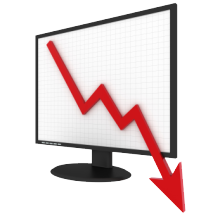 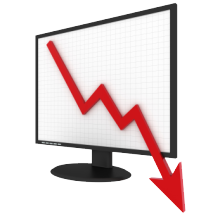 Unit 4: Macro Failures
The Great Depression
12/2/2010
Aggregate Theories
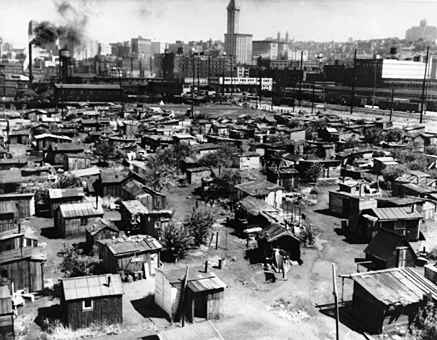 Keynesian – J.M. Keynes
 Debt Deflation – Irving Fisher
 Monetarist – Milton Friedman
 ABCT – F.A. Hayek & L.v. Mises
 Golden Fetters – B. Eichengreen
Keynesian
John Maynard Keynes viewed the Great Depression as a failure of aggregate demand due to animal spirits causing less investment.  He advocated a counter cyclical public spending policy.  Thus he advocated that governments engage in fiscal policy increasing government spending to offset reductions in private investment.
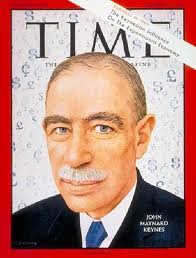 Keynesian
Keynes’ ideas were taken very seriously in both Britain and the United States.  Sweden and Germany implemented them also.  Keynes wrote the pamphlet “A Means to Prosperity” outlining specific policy recommendations in 1933.  His main book the General Theory of Employment, Interest and Money was published in 1936.
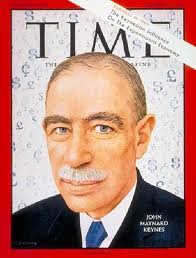 Keynesian
Keynes wrote several op-eds on the depression, including “An Open Letter to President Roosevelt” in the New York Times in 1933.  Felix Frankfurter, a top advisor to President Franklin D. Roosevelt, arranged a meeting between the President and Keynes in 1933.
However, it is unclear whether massive increases in government spending were caused by Keynes or just coincidental.
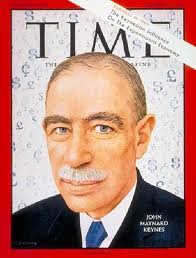 Keynesian
blamed aggregate demand failure
 advocated government spending
 massive public works projects
 wrote pamphlets, books, and op-eds
 “A Means to Prosperity” (1933)
 General Theory of Employment,
    Interest and Money (1936)
 “An Open Letter to President
    Roosevelt” (1933)
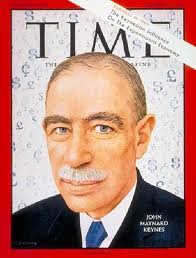 Debt-Deflation
Irving Fisher believed the Great Depression was caused by margin calls on people who borrowed money to invest in the stock market.

Margin requirements were 10%.  Margin calls led to a vicious cycle: investors were forced to sell stocks to pay margins, then the stock price fell, then they needed to sell more.
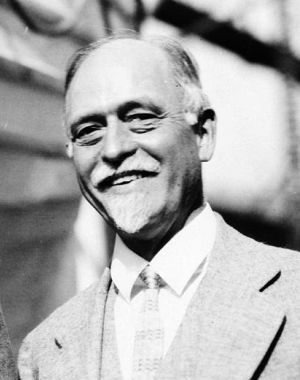 Debt-Deflation
As loans were paid off banks did not loan the money out again.  Thus the money supply contracted, causing a severe spiraling deflation.

Many borrowers defaulted on their debts, causing banks to become insolvent.  Bank runs led to a bank panic, massive bank failures, and further severe spiraling deflation.
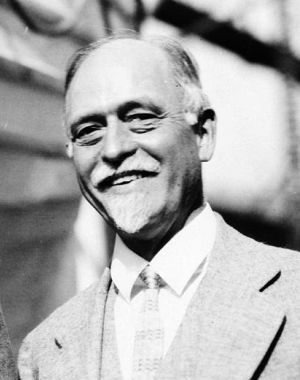 Debt-Deflation
10% margin means needed $1 to get a $9 loan to buy a $10 stock.  The stock was collateral for the 90% loan.

If the stock went down a lot, more collateral was required.  This was called a margin call.  Thus part of the stock would often need to be sold.
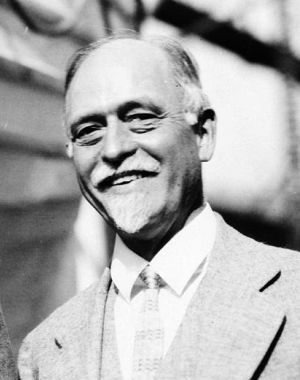 Debt-Deflation
buying on margin –
purchase of an asset by paying the margin and borrowing the balance
from a bank or broker

margin call –
lender’s demand on an investor using margin to deposit additional money or securities so that the margin account is brought up to the minimum margin
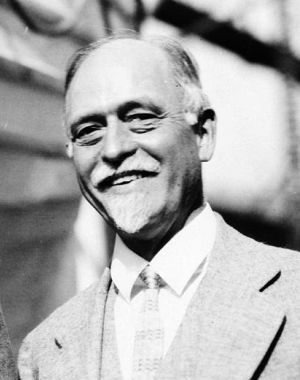 Debt-Deflation
margin calls
 margin requirements were 10%
 margin calls when stocks declined
 selling made stocks decline more
 banks
 didn’t re-lend called in loans
 borrowers default, banks insolvent
 bank runs, bank panics, bank failures
 spirals in margin calls & bank failures
 massive deflation
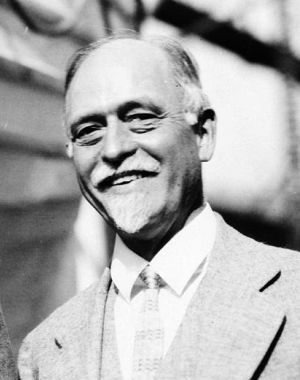 Monetarist
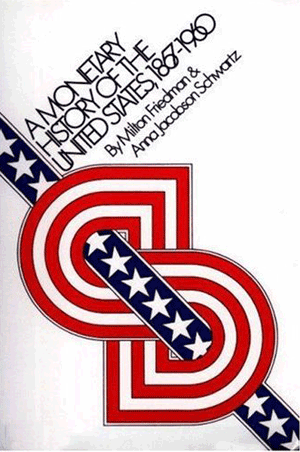 Milton Friedman and Anna J. Schwartz wrote a detailed monetary history of the United States with a new theory about the Great Depression.

They believed the depression was caused by contractionary monetary policy by the Federal Reserve.
Monetarist
M1 declined by 25% 1929-1933.
M2 declined by 35% 1929-1933.

The Fed was looking at interest rates rather than monetary aggregates.  It only considered M1 the money supply (i.e., didn’t know savings and other M2 elements were part of money supply) and didn’t calculate that very well.
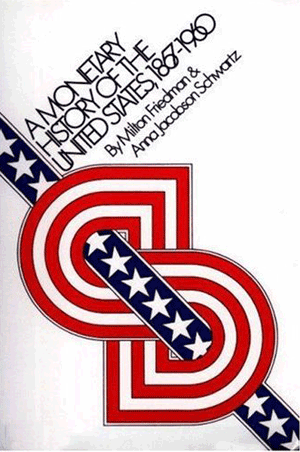 Monetarist
Early the Depression the Fed didn’t want to expand the money supply, fearful of re-creating the stock bubble.
So in 1928 the Fed began contracting.

Late in the Depression the Fed believed it had a loose policy, but did not take into account bank failures which made the money supply still contractionary.
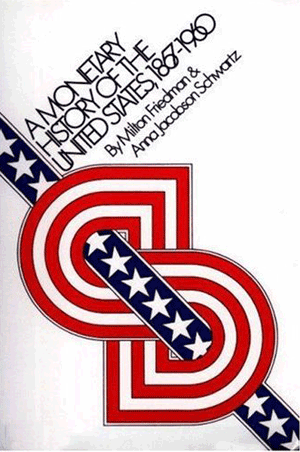 Monetarist
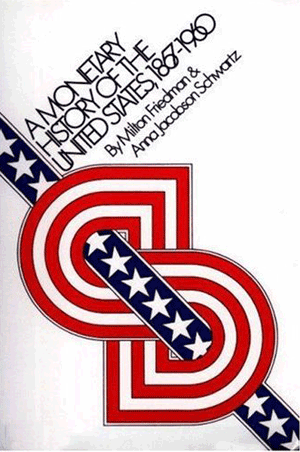 In addition the president of the NY Fed bank (Benjamin Strong) died in 1928.  He was most in tune with international financial conditions and a powerful figure among bankers.  The power vacuum left in his absence was not filled by anyone particularly competent.
Monetarist
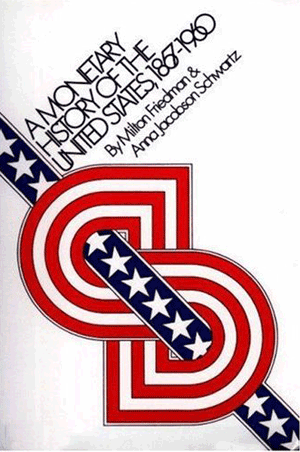 Doubling reserve requirements led to a double dip recession in 1936.

In general Federal Reserve policy was the opposite of what should have been done in hindsight according to economists Friedman and Schwartz.
Monetarist
money supply
 M1 declined by 25% 1929-1933
 M2 declined by 35% 1929-1933
 Federal Reserve
 looked at interest rates, not M1
 tight policy 1928 (stock market)
 believed loose later, really tight
 due to bank failures
 doubled reserve requirements 1936
 led to double dip recession
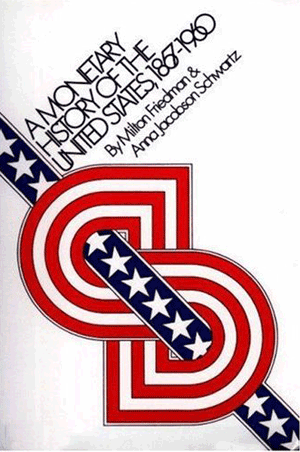 Austrian Business Cycle Theory
Ludwig von Mises and F.A. Hayek believed the Great Depression was a simple application of the Austrian Business Cycle Theory.

The 1920’s were the boom phase, with the Fed setting interest rates artificially low.  The Great Depression was the inevitable bust from malinvestments.
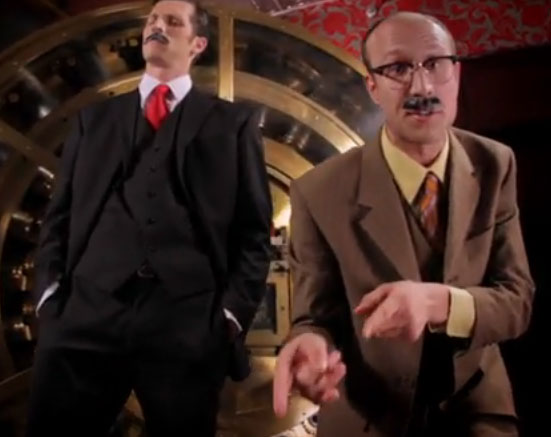 Austrian Business Cycle Theory
boom
 artificially low interest rates
 1920’s expansion
 stock bubble
 bust
 1929 stock market crash
 malinvestments revealed
 Great Depression
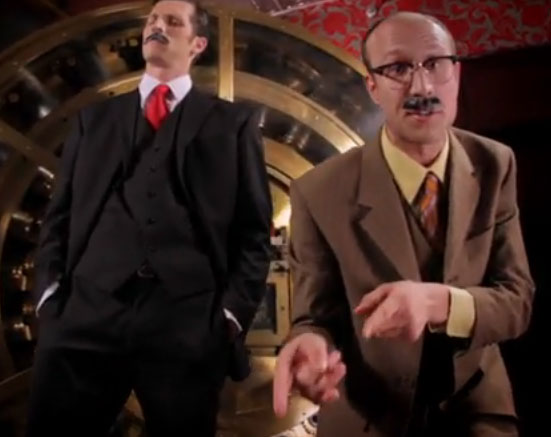 Golden Fetters
Barry Eichengreen theorized that the Great Depression was caused by the international gold standard.
He wrote the book Golden Fetters.

In the interwar period (between WWI & WWII) countries operated on the gold exchange standard.  Both gold and foreign currencies could be used as backing for printing money.
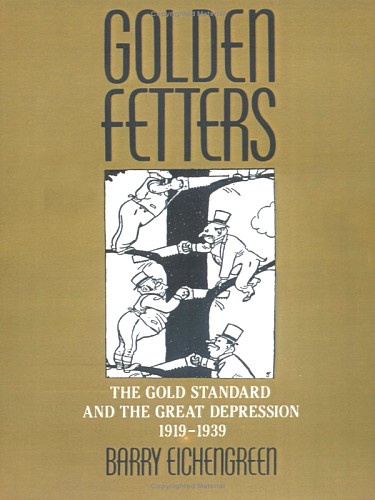 Golden Fetters
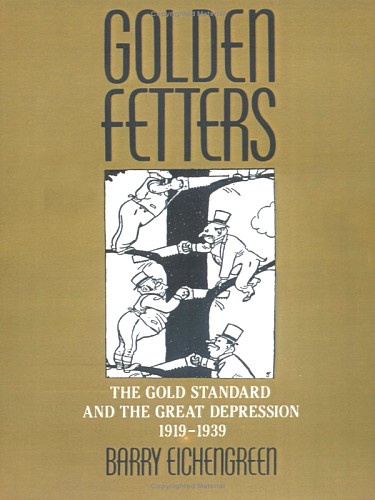 Countries agreed to provide 50% backing of gold or foreign reserves for each dollar printed.  But 30% of foreign reserves had to be gold.  So the minimum backing was 15% gold (all foreign reserves, with 30% gold).

(0.5)(0.3) = 0.15
Golden Fetters
Only countries accruing gold could grow their money supplies.  These were the countries with trade surpluses (exports > imports):
just the United States and France.

The U.S. had a tight monetary policy due to the 1920’s stock bubble.  France was afraid of hyperinflation.
Therefore, LM contracted worldwide.
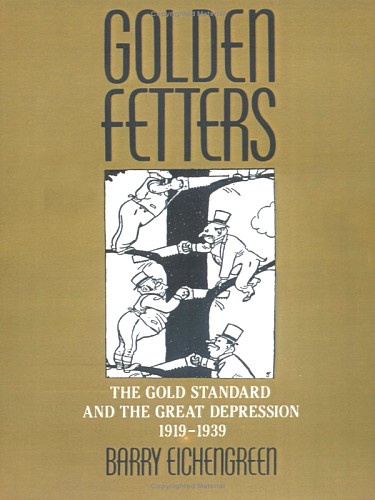 Golden Fetters
gold exchange standard
 restrictions on printing money
 15% minimum gold backing
 must import gold to print money
 only trade surplus countries
 United States – contracted
 France – feared hyperinflation
 LM contracted worldwide
 deflation
 output declined
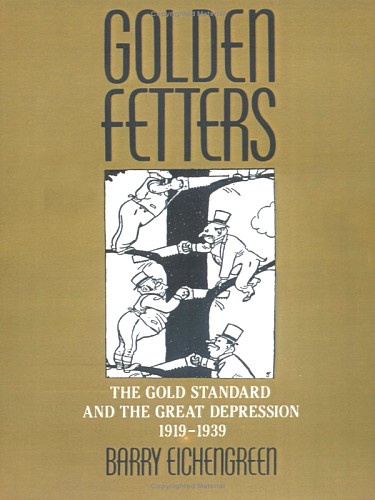 Other Theories
tariffs
 wage & price floors
 income tax
 make-work projects
 consumer loans
 gold standard
 regime uncertainty
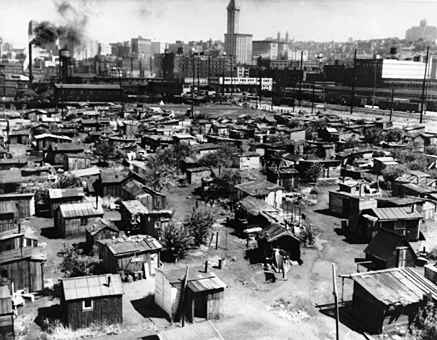 Tariffs
tariff –
tax imposed on a product when it is imported into a country

Tariffs are very bad.

Tariffs hurt consumers and help domestic producers.
But producers are helped far less than consumers are hurt;
there is a deadweight loss.
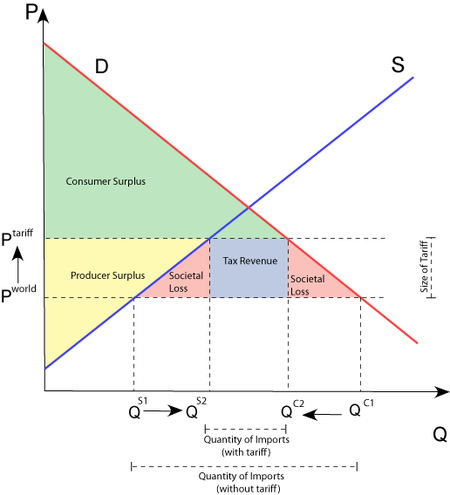 Tariffs
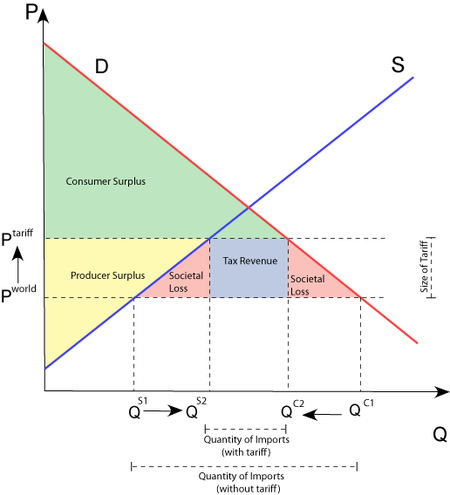 It is easier to organize producers than consumers (concentrated benefits vs. distributed losses).

So producers are often successful in convincing stupid politicians to impose tariffs (e.g., on steel).
Tariffs
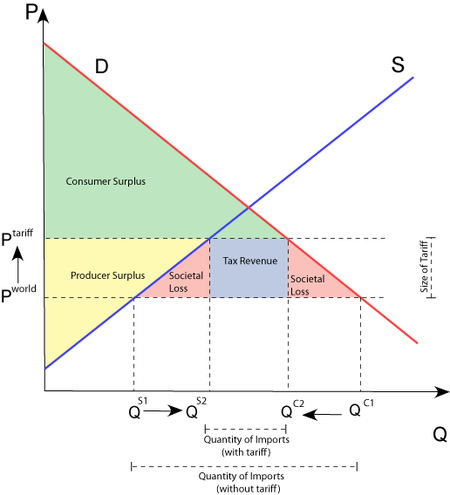 Other countries invariably respond with tariffs on other items as revenge.

retaliatory tariff –
tariff imposed by a foreign country to punish the government for its high tariffs
Tariffs
Imagine you are in a rowboat with someone you don’t like.

You shoot a hole on your side of the boat.  To get you back, he shoots a hole on his side of the boat.

That’s how tariffs work: you hurt yourself more and everyone sinks.
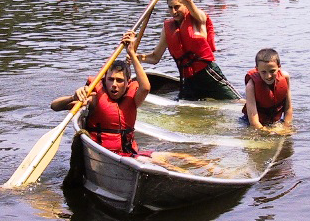 Smoot-Hawley Tariff
The Smoot-Hawley Tariff Act of 1930 dramatically raised tariffs.  It was signed into law by President Herbert Hoover.

Many economists believe that the discussion in Congress about Smoot-Hawley caused the stock market crash of 1929 as stocks dropped in anticipation.
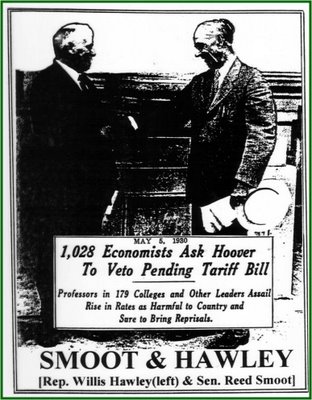 Smoot-Hawley Tariff
passed in 1930
 signed by President Herbert Hoover
 1,028 economists asked for veto
 23 countries threatened retaliation
 Smoot and Hawley not re-elected
 raised tariffs on 20,000 goods
 tariff rate varied (depends on good)
 imports declined 66% 1929-1933
 exports declined 61% 1929-1933
 caused 1929 stock market crash
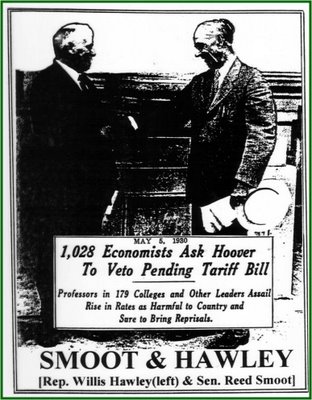 Wage & Price Floors
President Herbert Hoover was a big believer in wage & price floors.

In World War I, President Wilson appointed Hoover head of the U.S. Food Administration.  While there he rationed food for the nation, setting prices and encouraging people to eat potatoes rather than meat.
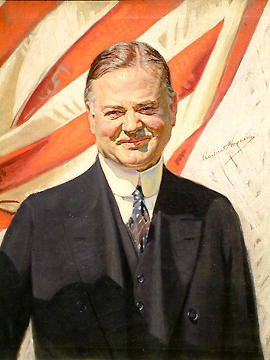 Wage & Price Floors
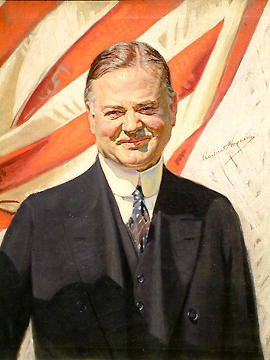 Under President Harding, Hoover was appointed Secretary of Commerce.  In that capacity he started regulating business like never before.  He would regularly meet with business leaders and threaten them if they didn’t do business the way he wanted them to.
Wage & Price Floors
President Coolidge had a very hands off presidency.  In contrast, President Hoover immediately began running things like a wartime economy.

jawboning –
attempt to persuade others to act in a certain way by using the influence or pressure of a high office
(implicit threat if don’t comply)
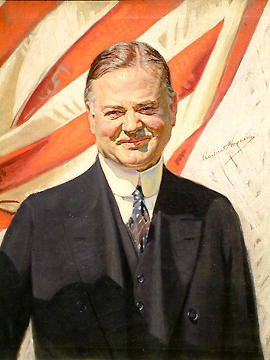 Wage & Price Floors
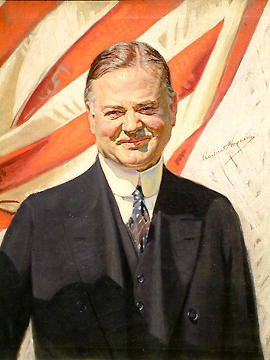 Hoover would jawbone business leaders to keep wages & prices high.

He would meet with business leaders to negotiate cartels among them.  Additionally he would plead with business leaders to not lower wages.
Wage & Price Floors
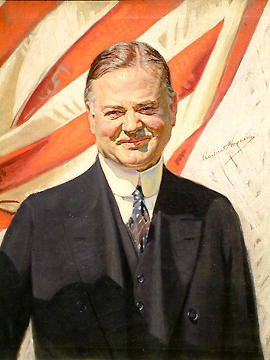 Note that the reason Keynesianism is said to be needed is because of wage inflexibility (or price rigidity in monetarism and new Keynesianism).

But government (Hoover) was the one causing the wage and price rigidities with jawboning!
Wage & Price Floors
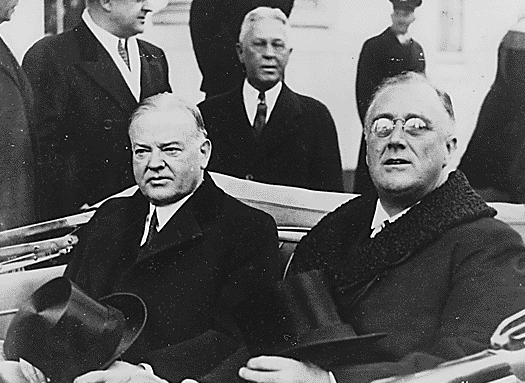 Later Franklin D. Roosevelt exacerbated the problem through the creation of government programs explicitly designed to keep prices and wages high.
Wage & Price Floors
The National Industrial Recovery Act (NIRA) of 1933 gave the FDR administration the power to regulate work hours, pay rates, and prices.

This meant maximum
hours, a minimum wage,
and price floors.
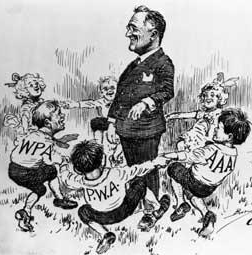 Wage & Price Floors
The Agricultural Adjustment Act (AAA) of 1933 gave the FDR administration the power to pay farmers not to grow crops.  These farm subsidies (which are still in place today) raise food prices hurting consumers.
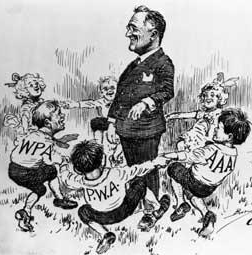 Wage & Price Floors
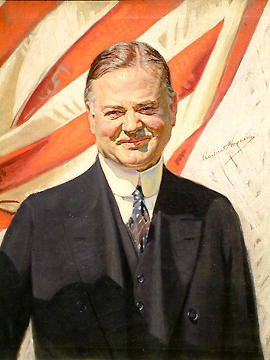 Herbert Hoover
 head of U.S. Food Administration
 rationed food for nation (WWI)
 Secretary of Commerce
 massive business regulation
 President
 jawboned business leaders
 kept wages & prices high
Wage & Price Floors
Franklin D. Roosevelt
 National Industrial Recovery Act
 work hours: max hours
 wages & salaries: min wage
 prices: price floors
 Agricultural Adjustment Act
 farm subsidies
 raise food prices
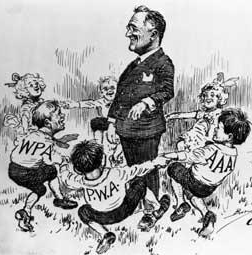 Income Tax
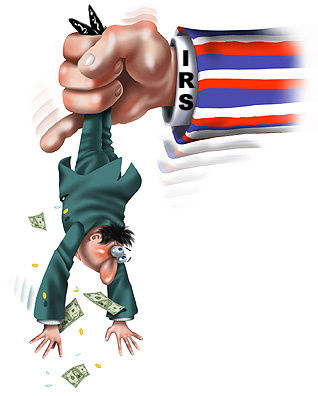 The first income tax was imposed during the Civil War.  Soon after the war it was repealed.  Next an income tax was imposed for WWI.  The 16th amendment authorized taxes by person (rather than apportioned by state).
Income Tax
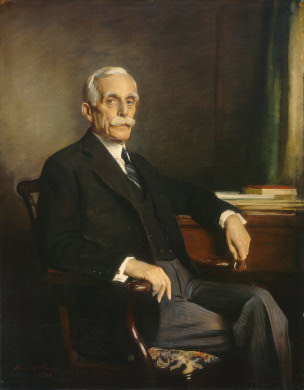 In the early 1920’s Andrew Mellon was the 3rd wealthiest person in the United States.  He agreed to serve as Secretary of the Treasury under President Harding and continued to serve in that capacity with President Coolidge and President Hoover.
Income Tax
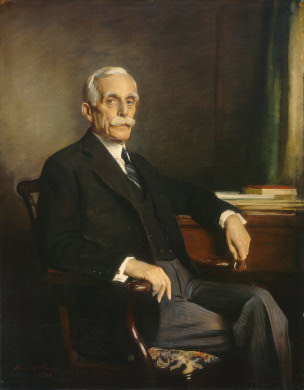 Mellon was the first presidential advisor to aggressively advocate for lower taxes.  He believed lower taxes would result in higher revenue.  This is apparent due to the Laffer Curve, but that concept was unknown then.
Income Tax
Laffer curve
There exists a tax rate that will yield maximum government revenue. That rate is less than 100% because at higher tax rates the tax base shrinks: people are incentivized to work less and to evade taxes.
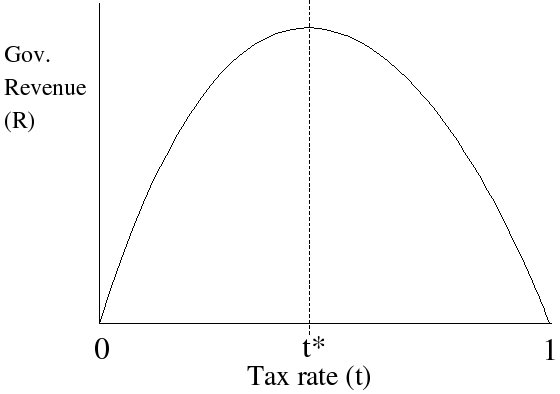 Income Tax
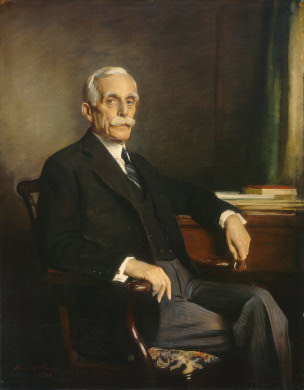 Cutting income tax rates both increased compliance and increased incentives to work.

High tax rates incentivized leisure rather than work at the margin and resulted in top wage earners evading taxes.
Income Tax
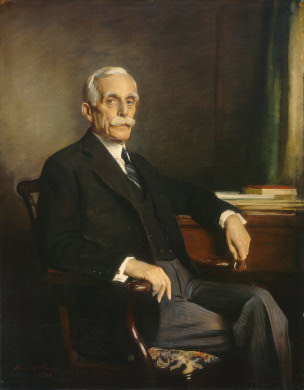 income tax rates fell
 top rate: 77% to 25%
 bottom rate: 4% to 0.5%
 estate tax rate fell
 revenues increased
 businesses greatly expanded
 owners kept more profits
Income Tax
Franklin D. Roosevelt did the opposite.  He raised the top tax rate from 25% to 80% by 1935.  They kept going up during WWII.

Higher tax rates incentivize sitting on money rather than forming businesses and hiring.
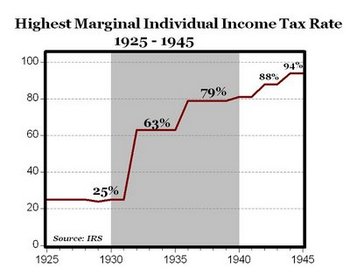 Income Tax
In 1942 he imposed Executive Order 9250, setting income tax rates above $25,000 at 100%.

100%!

Congress later rescinded this, despite FDR arguing to the House Ways and Means committee that a 100% tax was necessary.
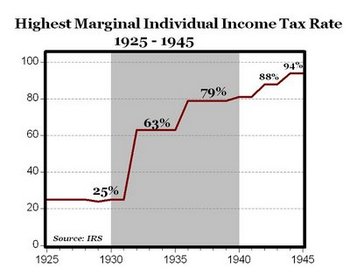 Income Tax
Andrew Mellon
 Secretary of Treasury 1921-1932
 Harding, Coolidge, Hoover
 cut income tax 77% to 25%
 economy boomed in 1920’s
 Franklin D. Roosevelt
 raised income tax
 25% to: 63%, 79%, 88%, 94%
 100% tax by executive order
 Great Depression
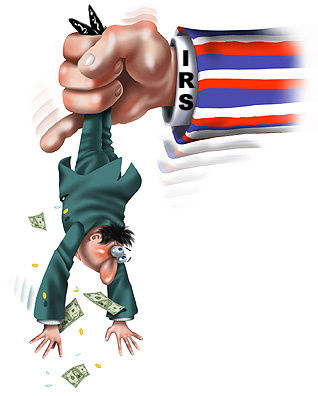 Make-Work Projects
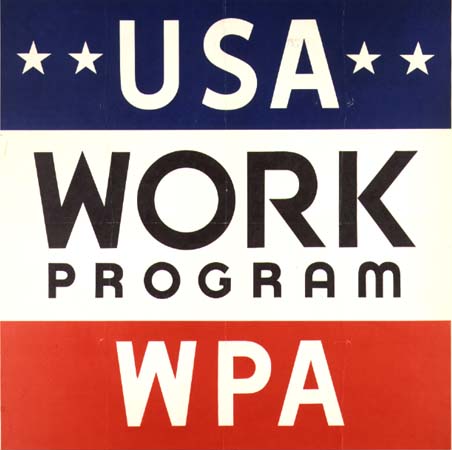 Franklin D. Roosevelt passed two primary initiatives designed to directly employ people: the Civilian Conservation Corps and the Works Progress Administration.
Make-Work Projects
The Civilian Conservation Corps planted trees, constructed parks, and built roads all over the nation.

The Works Progress Administration built parks, roads, bridges, dams, schools, and public buildings.  It also funded arts, drama, media, and literacy projects.
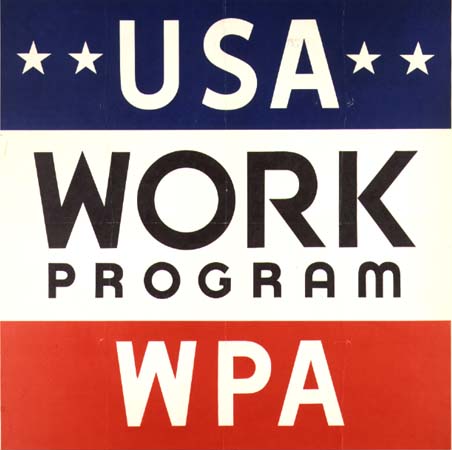 Make-Work Projects
But critics said projects were often neither needed nor wanted.

This is the classic broken window fallacy, with money thrown away on useless things with advocates pointing at the benefits ignoring the opportunity cost of the taxes.
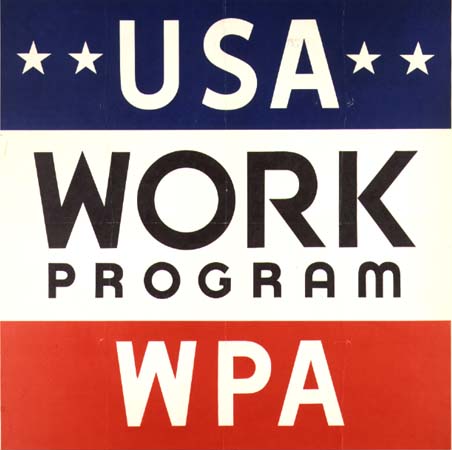 Make-Work Projects
Workers had no incentive to be productive: the faster they worked, the faster their projects would end.  Workers often couldn’t be demoted or fired.  They would be paid even if the project was delayed or improperly constructed.
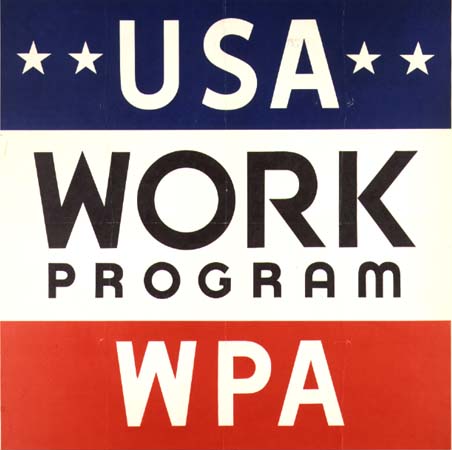 Make-Work Projects
Civilian Conservation Corps
 trees, parks, roads
 Works Progress Administration
 bridges, dams, schools
 arts, drama, media, literacy
 projects often unnecessary
 Broken Window Fallacy
 no incentive for productivity
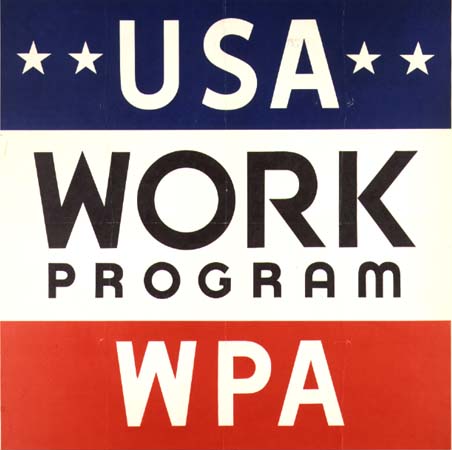 Consumer Loans
As the Great Depression set in, banks tried to call in as many loans as possible.  So people who had loans for consumer durables (like refrigerators) found banks repossessing if they missed just one payment.  This meant consumer spending dropped a lot: they couldn’t borrow to buy.
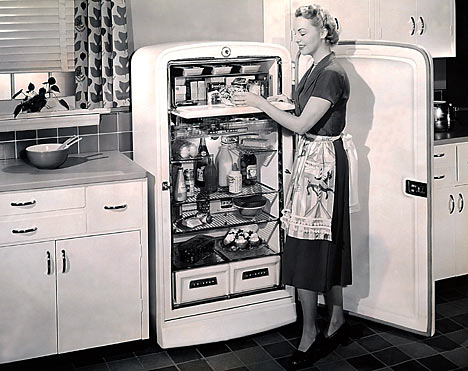 Gold Standard
As mentioned internationally countries could only print money if backed by 50% of gold or foreign reserves.  But 30% of foreign reserves must be in gold, so the floor was really 15% gold.

The Federal Reserve Act was even stricter, requiring 40% gold backing for Federal Reserve notes.
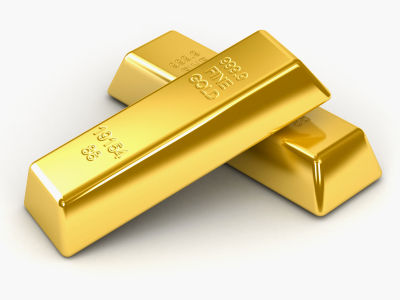 Regime Uncertainty
When government regulations change frequently, tax rates fluctuate a lot, and business conditions are unstable, often entrepreneurs refrain from starting new businesses or expanding old businesses until they can better predict potential profits and losses.
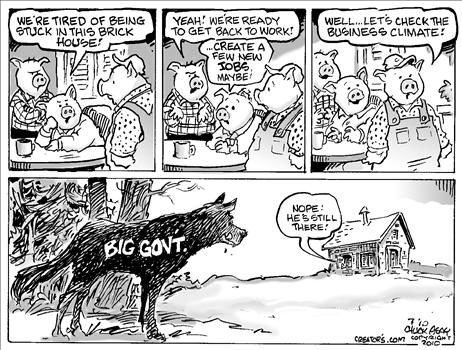 Miscellaneous
consumer loans
 banks called in loans quicker
 only 1 missed payment
 consumer spending declined
 gold standard (note backing)
 internationally: 15% gold
 Federal Reserve: 40% gold
 regime uncertainty
 taxes, regulation, etc. vary
 don’t invest
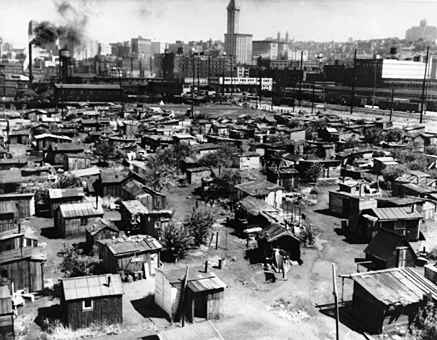 Money Supply
Md1929
PPM
(1/P)
Ms1929
In the 1920’s boom money supply expanded by 40%, but the price level was stable because money demand also increased.
Md1921
PPM1
Ms1921
M
Money Supply
PPM
(1/P)
Ms1929
In the bust of the early 1930’s the price level fell
(PPM increased).

What caused this?
Md1929
PPM2
PPM1
M
Money Supply
Md1933
PPM
(1/P)
Ms1929
Keynesians say money demand rose, shifting Md
to the right.

Ms stayed constant.
Md1929
PPM2
PPM1
M
Money Supply
PPM
(1/P)
Ms1929
Monetarists say money supply fell, shifting Ms
to the left.

Md stayed constant.
Md1929
PPM2
PPM1
Ms1933
M
Money Supply
Md1933
PPM
(1/P)
Ms1929
Here are both shown at once, though only one happened.
Md1929
PPM2
PPM1
Ms1933
M
Money Supply
PPM
(1/P)
Ms1929
The data shows us the monetarists were right: money supply was the primary factor shifting.
Md1929
PPM2
PPM1
Ms1933
M
Money Supply
M2
 1921: $32 billion
 1929: $46 billion
 1933: $30 billion
 1921-1928: +4.6%/year
 1928-1929: 0%/year
 1929-1930: -3%/year
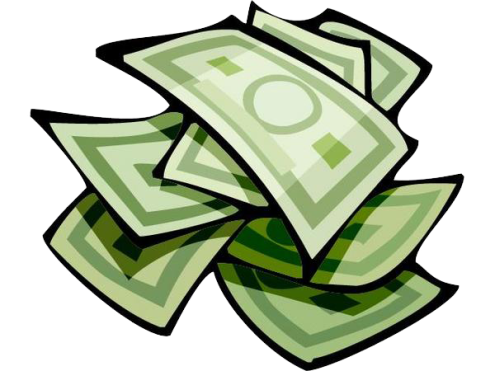 Money Supply
M2
 1921: $32 billion
 1929: $46 billion
 1933: $30 billion
 1921-1928: +4.6%/year
 1928-1929: 0%/year
 1929-1930: -3%/year
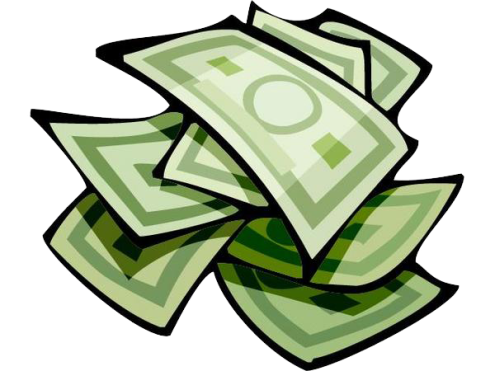 Unemployment
Civilian unemployment rates
 1923: 3.2%
 1924: 5.5%
 1925: 4.0%
 1926: 1.9%
 1927: 4.1%
 1928: 4.4%
 1929: 3.2%
1930: 8.9%
 1931: 15.9%
 1932: 23.6%
 1933: 24.9%
 1934: 21.7%
 1935: 20.1%
 1936: 17.0%
1937: 14.3%
 1938: 19.0%
 1939: 17.2%
 1940: 14.6%
 1941: 9.9%
 1942: 4.7%
 1943: 1.9%
Unemployment
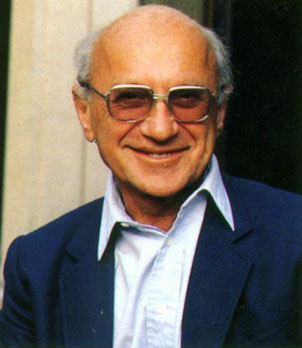 Milton Friedman pointed out that when you see unemployment high for a decade, it is not a rise in cyclical unemployment, but rather a rise in the natural rate of unemployment.
End of the Depression
Conventional wisdom is that the Great Depression ended with World War II.  This doesn’t really make sense though.  Of course it is possible to lower unemployment by conscripting people into low wage, high risk jobs (the army).  But the real end is after WWII when unemployment lowered for voluntary work.
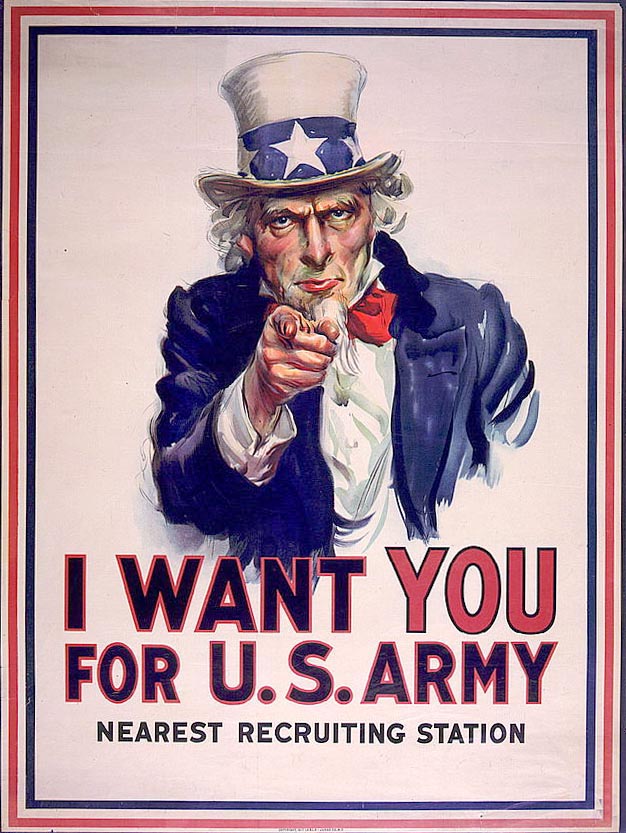 FDR Left Gold Standard
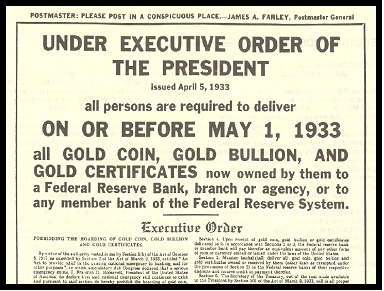 The U.S. left the gold standard domestically in 1933.
Statistics
1929-1933
 unemployment rose 3% to 25%
 money supply deflated
 M1 fell 25%
 M2 fell 35%
 9,000 banks failed
 international trade
 imports declined 66%
 exports declined 61%
 real wage increased
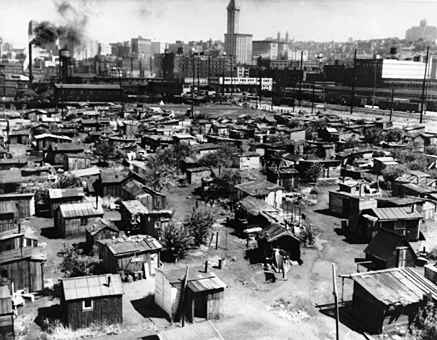 Comparisons
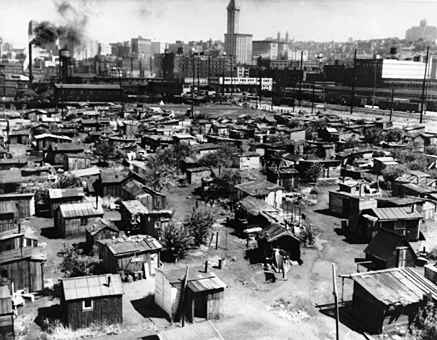 The Great Depression was
the first recession with interventionism.  Before Hoover and FDR, all other presidents didn’t intervene.
Comparisons
1929-1933
 -35%
 -42%
 -27%
 -30%
 massive unemployment
 price rigidities
ΔM2
 Δ#banks
 Δp
 Δy
1839-1843
 -34%
 -23%
 -42%
 +16%
 full employment
 with flexible prices
Comparisons
U.S. 1929-1933
 -35%
 -42%
 unit banking
 Fed monopoly
ΔM2
 Δ#banks
Canada 1929-1933
 -15%
 no bank failures
 nationwide branch
 free banking
Severity vs. Duration
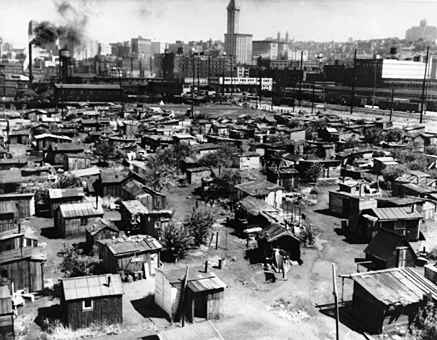 Factors leading to the severity of the Great Depression are different than factors leading to its extended duration.
Severity vs. Duration
LRAS
P
SRAS
In an AS/AD analysis, severity factors effect AD and duration factors effect SRAS.
AD
yn
y
Severity vs. Duration
AD (severity)
 bank panics
 1/3 fall in M2
SRAS (duration)
 government cartels
 wages & prices rigid
LRAS
 tariffs
 international trade
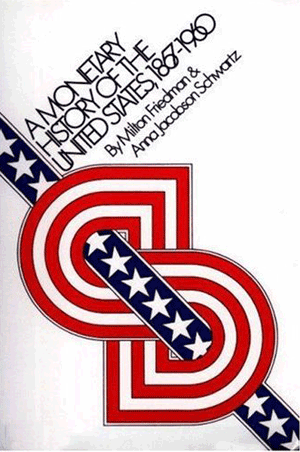 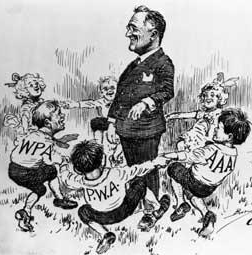 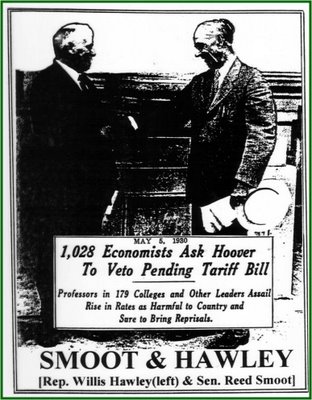